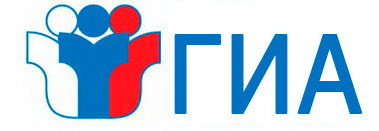 Элективный курс «Актуальные вопросы Государственной итоговой аттестации по географии»
(разбор заданий занятия «Существенные признаки географических объектов 
и явлений»)
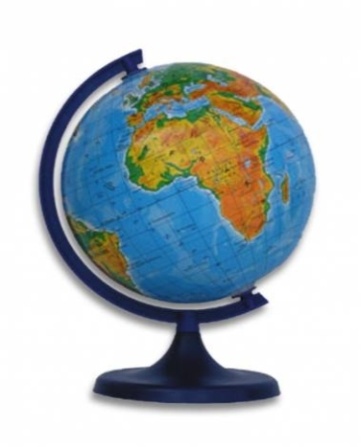 Автор: Смирнова Лариса Владимировна
В каком из перечисленных высказываний содержится информация о воспроизводстве населения в Республике Башкортостан?
Речь идёт о сельском населении
1) Доля сельского населения в общей численности населения Республики Башкортостан на 1 января 2011 г. составляла примерно 40%.
2) В январе – сентябре 2011 г. число выбывших за пределы Республики Башкортостан составило 25,3 тыс. человек, а прибывших на постоянное место жительства в Республику Башкортостан – 21,5 тыс. человек.
Речь идёт о миграции населения
3) За январь – сентябрь 2011 г. в Республике Башкортостан родилось 41 708 человек, а умер 41 401 человек.
Речь идёт о количестве населения
4) Численность населения в Республике Башкортостан на 1 января 2011 г. составляла 4066 тыс. человек.
Воспроизводство населения — смена поколений в результате естественного движения населения. Воспроизводство населения определяется рождаемостью и смертностью
Вспомните, что называют воспроизводством населения, какими процессами оно определяется?
правильный ответ
Как называется социально-экономический процесс, о котором идёт речь в приведённом ниже тексте?
Первая Всероссийская перепись населения 1897 г. зафиксировала на территории России (в современных границах Российской Федерации) примерно 430 городов. Доля городского населения в общей численности населения страны тогда составляла 15%. Сеть городов была крайне разрежена. Век спустя (в 1998 г.) в России насчитывалось примерно 1095 городов, т. е. за столетие число их более чем удвоилось.
Вспомните определения, связанные с темой «Население России».
урбанизация
правильный ответ